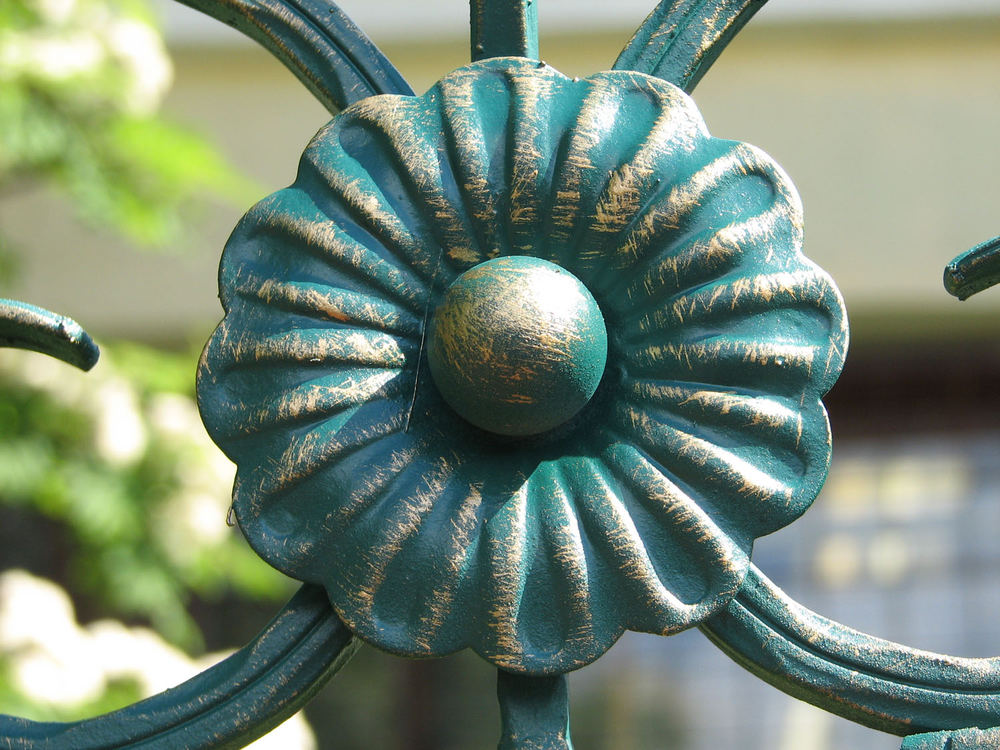 Какое явление?
7). Появление патины на медных изделиях.
1
Автор Н. П. Шегидевич, учитель химии ГУО школа 13 г. Гродно
14.12.2012
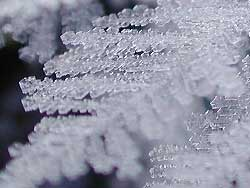 Какое явление?8). Образование снежинок.
Автор Н. П. Шегидевич, учитель химии ГУО школа 13 г. Гродно
14.12.2012
2
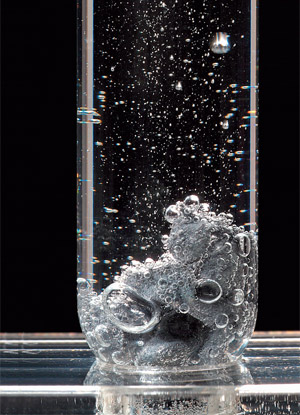 Какое явление?
9). Образование водорода при растворении цинка в кислоте.
Автор Н. П. Шегидевич, учитель химии ГУО школа 13 г. Гродно
14.12.2012
3
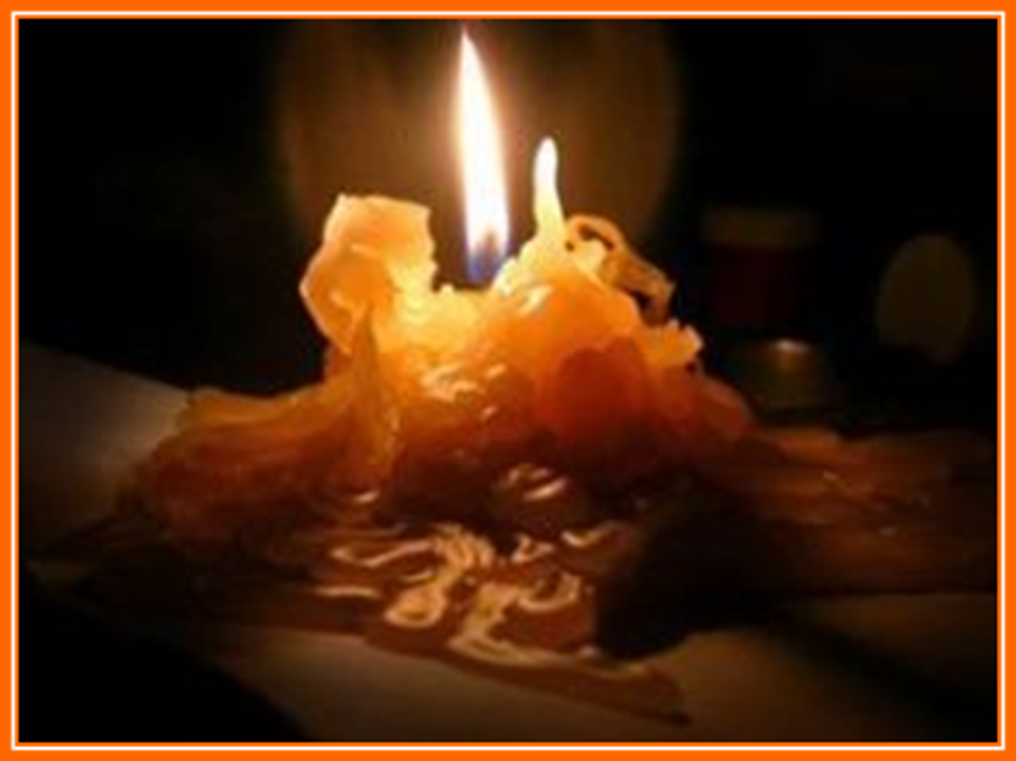 Какое явление?10). Горение свечи,плавлениепарафина.
Мело, мело по всей земле
Во все пределы.
Свеча горела на столе.
Свеча горела.
Б. Пастернак
Автор Н. П. Шегидевич, учитель химии ГУО школа 13 г. Гродно
14.12.2012
4
Химический диктант
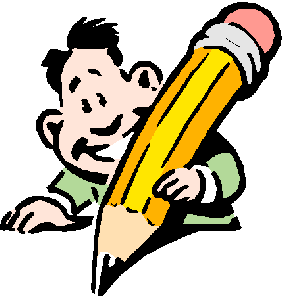 Ответы:
5
Автор Н. П. Шегидевич, учитель химии ГУО школа 13 г. Гродно
14.12.2012
Лабораторный опыт №3
Признаки химических реакций
Автор Н. П. Шегидевич, учитель химии ГУО школа 13 г. Гродно
14.12.2012
6
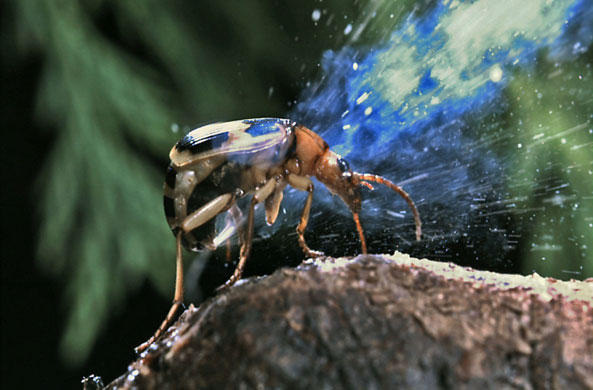 Жук-бомбардир
Автор Н. П. Шегидевич, учитель химии ГУО школа 13 г. Гродно
7
14.12.2012
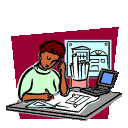 Самооценка
Критерии самооценки:

 
1. Работал увлечённо. Узнал много нового. 
    Многому научился.
2. Работал с интересом. Чему-то научился. 
    Остались вопросы.
3. Работал, потому что задано. Узнал кое-что  
    новое. Ничему не научился. 
4. Делал вид, что работал. Ничего не узнал.
 
Оцени свою деятельность на уроке в соответствии с описанными выше критериями самооценки.
Автор Н. П. Шегидевич, учитель химии ГУО школа 13 г. Гродно
14.12.2012
8
Сейчас прозвенит долгожданный звонок.
Увы, но к концу подошёл наш урок.
Прошу, уберите рабочее место.
Давайте без слов, и, пожалуй, без жестов.
Поставьте на место свои реактивы, 
Пробирки же все уберите в штативы.
Сгоревшие спички и мусор - в ведро.
И чтоб кабинет после вас – на все 100.
А я в благодарность вам всем объявляю, 
Проверив работы, в журнал выставляю
Отметки все ваши, надеясь привычно, 
Что будут они «хорошо» и «отлично».
Большое спасибо я вам говорю.
Мы цели достигли. Благодарю!
Автор Н. П. Шегидевич, учитель химии ГУО школа 13 г. Гродно
9
14.12.2012